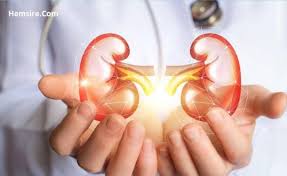 Üriner Boşaltım
Öğretim Görevlisi
Meltem ÖZDUYAN KILIÇ
Üriner Sistem Anatomisi – Böbrek (Ren)
Metabolik ürünlerin ve fazla suyun atılımını sağlar.
Columna vertebralisin her iki yanında, T12- L3 vertebralar arasında, retroperitonal yerleşimli, kırmızımtırak-kahverengi bir çift organdır.
Yaklaşık 11 cm uzunluğunda, 6 cm genişliğinde, 3 cm kalınlığındadır.
Yetişkin erkekte ortalama 150 gr, kadında 135 gr’dır.
Üriner Sistem Anatomisi – Böbrek (Ren)
Renin gibi hormonları sentezler ve bu hormon su / sodyum tutulumu,  kan damarlarının vazokonstriksiyonunu ayarlayarak kan basıncını düzenler. 
Kemik iliği için eritrosit yapımını uyaran eritropoetin hormonunu üretir. 
Kan ve kemiklerde kalsiyum ve fosfat miktarını doğru düzeyde tutmaya yarayan Kalsitrol hormonunu üretmektedir.
Üriner Sistem Anatomisi – Böbrek (Ren)
A. renalis ve v. renalis, sinirler ve üreter böbreğe hilum renaleden girip çıkmaktadır.  
Yetişkin bir insanda her iki böbreğe gelen kan miktarı, dakikada yaklaşık 1,2-1,3 litredir.
Her 4 ya da 5 dakikada tüm vücuttaki kan böbreklerden geçer.
İki böbrek dakikada yaklaşık 125 ml filtrat üretir. Bunun 124 ml’si emilir, 1 ml’si idrar olur. 24 saatte ortalama 1500 ml idrar üretilir.
Üriner Sistem Anatomisi – Böbrek (Ren)
Karaciğer nedeniyle sağ böbrek soldakinden yaklaşık 2 cm daha aşağıdadır.
Cortex renalis ve medulla renalis denilen 2 bölümden oluşur.
Üriner Sistem Anatomisi – Böbrek (Ren)
Medulla renalis’i, pyramis renalis denilen 5-11 tane koni şeklinde yapılar oluşturur.
Bir pyramis renalis ve onu kuşatan korteks parçasına birlikte lobus renalis denir.
Pyramis renalis’lerin arasında sinüs renalise doğru uzanan korteks parçasına columna renalis denir.
Üriner Sistem Anatomisi – Böbrek (Ren)
Nefron: Böbreğin fonksiyonel ve histolojik üniti olup, idrarın oluştuğu yapılardır.
Proksimalden distale doğru; Corpusculum renale, proksimal kıvrımlı tubulus, ansa nephroni (Henle lubu)  ve distal kıvrımlı tubulus’tur.
Üriner Sistem Anatomisi – Böbrek (Ren)
Nefron
Corpusculum renale (Glomerulus + Glomerüler kapsül)
Glomeruler Kapsül (Bowman Kapsülü): Nefronun ilk parçasıdır. Kortekste yer alır. Proksimal kıvrımlı tubulusların genişlemiş ucudur. Plazmadan filtrasyonu sağlar. İdrar glomeruler kapsül boşluğuna geçen glomerüler filtrattır.
Üriner Sistem Anatomisi – Böbrek (Ren)
Nefron
Glomerulus: Glomerüler kapsülü dolduran kapiller damar yumağıdır. Glomerulus ve glomerüler kapsül arasında bulunan ve proksimal tubulusla devam eden boşluğa idrar boşluğu denir.
Üriner Sistem Anatomisi – Böbrek (Ren)
Nefron
Proksimal Kıvrımlı Tübül: Nefronun bu bölümünün epitel hücrelerinin yüzeyi yoğun bir şekilde mikrovilluslar ile kaplıdır. Mikrovilluslar emme işlevini kolaylaştırmak için hücre yüzeyini arttırırlar. Mikrovillus zarları çok sayıda sodyum pompası içerir ve filtrattan su, tuz ve glukozun emilimi bu bölümde meydana gelir.
Üriner Sistem Anatomisi – Böbrek (Ren)
Nefron
Henle Kulbu: Medulla içinde korteksten aşağı inen ve sonra kortekse dönen tübülün bir parçasıdır. İnen ve çıkan kolları vardır (inen çıkandan kalın). Görevi; böbreğin medullasında yüksek potasyum konsantrasyon gradiendi meydana getirmektir. 
İnen parçası= su için yüksek geçirgenlik, üre ve iyonlar için düşük geçirgenlik
Çıkan parçası= İyonlar için geçirgen, su için geçirgen değil.
Üriner Sistem Anatomisi – Böbrek (Ren)
Nefron
Distal Kıvrımlı Tübül: Basit kübik hücrelerle kaplıdır. İyon ve asitlerin aktif sekresyonunda, kalsitonin hormonuna yanıt olarak kalsiyum iyonlarının düzenlenmesinde, suyun seçici geri emiliminde (ADH), filtrat içine Hidrojen salgılayarak, bikarbonatı absorbe ederek pH düzenlenmesinde rol oynar..
Üriner Sistem Anatomisi – Böbrek (Ren)
Nefron
Distal Kıvrımlı Tübül: İdrarın son konsatrasyonu antidiüretik hormon (ADH) ile düzenlenir. ADH distal tübül ve toplayıcı kanalı suya geçirgen hale getirir. Su toplayıcı kanaldan dışarı hareket eder ve konsatre idrar oluşur. ADH yokluğunda su kanaldan minimal geçer ve seyreltik idrar oluşur.
Üriner Sistem Anatomisi – Böbrek (Ren)
Nefron
Toplayıcı Kanallar: Filtrat distal kıvrımlı tübülden sonra, toplayıcı kanala süzülür. Toplayıcı kanallar birleşerek papiller kanallar adı verilen büyük bir sisteme süzülür ve renal pelvis içine akar. Toplama kanallarındaki hücreler suya geçimsizdir ancak, ADH sayesinde ve susuz kalındığında filtre edilmiş suyun yaklaşık %25’i geri emilebilir.
Üriner Sistem Anatomisi – Böbrek (Ren)
Böbreğin Kan Akımı
Böbreğin Arterleri:
A. Renalis: Abdominal aortadan çıkar.
Segmental Arter: A. renalisin dalıdır.
Interlober Arter: Segmental arterin dalıdır.
Arkuat Arter: Kortikomodullar birleşmedir. 
İnterlobuler Arterler: Arkuat arterlerin bölümleridir.
Üriner Sistem Anatomisi – Böbrek (Ren)
Böbreğin Kan Akımı
İnterlobuler arterin dalları afferent arteriol olarak nefrona girer ve glomerulusu oluşturur. Glomerulus tekrar bir araya gelerek efferent arteriol olarak bowman kapsülünü terk eder. Efferent arterioller interlobuler venleri, interlobuler venler de arcuat venleri ve son olarak da interlobuler venleri oluşturur. Kan daha sonra vena renalis yoluyla vena cava inferiora akar.
İdrar Oluşumu
İdrar oluşumunda 3 olay vardır:
Glomerüler Filtrasyon
Tübüler reabsorbsiyon
Tübüler sekresyon
İdrar Oluşumu
Glomerüler Filtrasyon: Bowman kapsülü içinde uzanan glomerulus’ta meydana gelir. Kan filtrasyon için a.renalis tarafından alınır (a.renalis-arteriol- afferent arteriol). 
Kan glomerulden geçerken  kan glomeruldden geçerken osmos ve difüzyonla filtre edilir (glomeruler filtrat) ve Bowman kapsülüne akar.
Filtre edilen kan efferent arteriol-v.renalis ile dolaşıma döner.
İdrar Oluşumu
Tübüler reabsorbsiyon: vücudun gereksinimi olan maddelerin filtrattan geri emilimidir.
Na, K, Ca, Cl sıvı elektrolit dengesi ve kanın pH’ını korumak için geri emilir. 
Glomeruler filtratın %99’u geri emilir, %1’i atılır.
Osmos, Difüzyon, Aktif Transport ile reabsorbsiyon gerçekleşir.
İdrar Oluşumu
Proksimal Kıvrımlı Tübül
Henle Kulbu
İdrar Oluşumu
Distal Kıvrımlı Tübül
Toplayıcı Kanallar
İdrar Oluşumu
Tübüler sekresyon: Tübüler sekresyon, renal tübüller ve toplayıcı kanalları döşeyen epitel hücreler tarafından gerçekleşir. 
Tübüler sıvı içerisine; potasyum iyonları, hidrojen iyonları, amonyum iyonları, kreatinin, üre ve bazı hormonlar salgılanır.
İdrar Oluşumu - Hormonal Kontrol
Anjiotensin ve Aldosteron
Kan hacmi ve kan basıncı düştükçe, jukstaglomerüler (glomerulus yanında) hücreler renin salgılar (depolar).
İdrar Oluşumu - Hormonal Kontrol
Anjiotensin ve Aldosteron
Anjiotensin II, kısa etkili, güçlü bir vazokanstriktördür (KB ?).
Anjiotensin II, proksimal kıvrımlı tübüllerde sodyum, klor ve su reabsorbsiyonunu kolaylaştırır.
Ayrıca aldosteron (toplayıcı kanallardan NaCl geri emilimi+potasyum sekresyonu) sekresyonunu uyarır.
İdrar Oluşumu - Hormonal Kontrol
Antidiüretik Hormon
Hipotalamus tarafından üretilir.
Distal kıvrımlı tübül hücrelerinin ve toplayıcı kanalların geçirgenliğini arttırır.
ADH varlığında suyun büyük bir kısmı reabsorbe olur.
Sıvı dengesinin düzenlenmesi
İdrar Oluşumu - Hormonal Kontrol
Adrenal Natriüretik Peptit
Kan basıncının yükselmesine tepki olarak kalbin atrium miositleri tarafından üerilen bir proteindir ve güçlü bir vazodilatördür.
Su ve Na atılımını uyarır, aldosteron ve ADH salgılanmasını baskılar.
Na, su dengesi, kan hacmi ve basıncının uzun dönemde düzenlenmesini sağlar.
Doğrudan venleri vazodilate eder.
İdrarın Bileşimi
Steril, hafif asidik (Ph 4,5-8) bir sıvıdır.
%96’sı su ve %4’ü hücre metabolizmasından elde edilen solütlerdir (organik+inorganik). 
İdrarda normalde protein ve eritrosit bulunmaz.
Normal İdrarın Özellikleri
Renk = Sarı-Turuncu
Koku= Hafif
Asidite= 4,6-8 arasında
Yoğunluk: 1000’den biraz fazla
Ödev !!!
Üriner Sistem Anatomisi – Üreter
Üreterler, idrarın böbreklerden mesanaye akımı için geçit sağlayan düz kaslardan oluşmuş tüp şeklindeki yapılardır.
Üreterlerin üst ucu böbrekler, alt ucu mesane ile birleşmektedir. Yani üreterler mesane ve böbrekler arasındaki boşaltım tübülleridir.
Üriner Sistem Anatomisi – Üreter
Kas tabakası düz kaslardan oluşmuştur ve idrar distansiyonu ile uyarılan peristalik dalgalar ile idrarın aşağıya doğru naklini gerçekleştirir. 
25-30 cm uzunluğunda, 3 mm çapında tüplerdir.
Pars abdominalis, pars pelvica ve pars intramularis olmak üzere üç parçası vardır.
Üriner Sistem Anatomisi – Üreter
İdrarın mesaneden üreterlere geri kaçışını engelleyen kapak biçiminde daralmış bölgeler bulunur (pelvis renalisle birleşme yeri, apertura pelvis sup. Çaprazladığı yer, mesane duvarından geçtiği yer). 
Bir üreter tıkandığında (örneğin taş ile ) kuvvetli bir kasılma refleksi ve ona eşlik eden ağrı oluşur. Peristatik dalgaların oluşumunda zorluk yaratarak idrarın mesaneye akışını durdurur. Buna karşı sempatik cevap refleksin uyarımıyla, renal arterlerinin kontraksiyonu meydana gelir ve böylece böbrekteki idrar oluşumu azalır.
Üriner Sistem Anatomisi – Mesane
Mesane idrarın depolandığı bölümdür. İçi boş, kollabe olabilen ve düz kas yapısında olan bu organ simfisiz pubisin arkasında yer alır. 
Kadında, uterus ve vajinanın önünde; erkekte ise rektumun önünde prostat bezinin üzerine yerleşmiştir.
Üriner Sistem Anatomisi – Mesane
Mesane duvarı üç düz kas tabakasından oluşmuştur.İç ve dış tabakalar longitudinal, orta tabaka ise sirkülerdir. Bu üç tabakanın çaprazlanmasıyla DETRÜSÖR KAS oluşur.
Detrüsör kas kasıldığı zaman mesane içi basıncı 40-60 mmHg’ya yükseltir. Buradan da anlaşıldığı gibi detrüsör kasının kasılması mesanenin boşalması için esas adımdır.
Üriner Sistem Anatomisi – Mesane
Mesanenin tabanında üç tane açıklık vardır. Bunlardan iki tanesi üreterlerin yaptığı açıklıktır, diğeri üretra açıklığıdır. Üreter açıklıkları TRİGONE adlı üçgen tabanın arka köşelerinde, üretral açıklık ise önde ve aşağıda yer alır.
Üriner Sistem Anatomisi – Mesane
Mesane boynu(arka üretra) 2-3 cm uzunluğunda ve duvarı bol miktarda elastik doku ile örülmüş detrüsör kasından oluşur. Bu bölgedeki kas ‘iç sfinkter’adını alır. 
Sfinkter, idrarın tekrar mesaneye kaçmasına engel olur ve otonom sinir sistemi kontrolü ile istemsiz olarak çalışır.
Üriner Sistem Anatomisi – Mesane
İç sfinkterin normal tonüsü  mesane boynunu idrarsız tutar ve böylece mesanenin ana kısmında basınç kritik değerinin üstüne çıkıncaya kadar mesanenin boşalmasını engeller. Otonom sinir innervasyonu iç sfinkterin düz kas kontrolünü etkiler. 
Sempatik uyarılar sfinkterin kasılmasına neden olur ve idrar mesanede tutulur. Parasempatik sinir uyarıları sonucunda detrüsör kası kasılır ve iç sfinkter gevşer,idrar akımına izin verir.
Üriner Sistem Anatomisi – Mesane
Mesane idrar ile dolduğu zaman değişime uğrar. Normal olarak 600 ml kadar idrar alır. Mesane dolduğu zaman ön üst yüzü yukarıya doğru genişler ve simpisis pubisi yukarı doğru iter. 
Çok fazla dolduğu zaman göbek seviyesine kadar çıkar. Hamile kadınlarda fetüs mesaneyi öne doğru iterek doluluk hissine neden olur ve mesane kapasitesini azaltır.
Üriner Sistem Anatomisi – Üretra
Üretra mesaneden meatusa kadar uzanan, idrarın geçişini sağlayan vücut dışına açılan mukoz membran kaplı bir yapıdır. 
Mukoz membran üretral kanala mukus salgılar. Salgılanan bu mukus bakretiyostatiktir. 
İdrarın üretraya doğru hızlı akışı üretrayı bakterilerden uzaklaştırır.
Üriner Sistem Anatomisi – Üretra
Kadınlarda üretra simfisis pubis arkasında vajinanın önünde yer alır 3-4 cm kadardır. Kadınlarda üretranın kısalığı üriner sisteme bakteri geçişini arttıran bir faktördür. 
Erkekte üretranın uzunluğu yaklaşık 20 cm kadardır ve üç bölümden oluşmaktadır. 
Erkekte üretrası, idrarın yanı sıra semenin de vücuttan dışarı atılmasını sağlar.
Üriner Sistem Anatomisi – Üretra
Kadınlarda üretral meatus, labia minörlerin arasına, vajina yukarısına, klitorisin ise aşağısına yerleşmiştir. 
Erkekte meatus penisin ucunda yer alır.
Üriner Sistem Anatomisi – Üretra
Eksternal sfinkter üretrada yer alır. İskelet kasının bu bandı üretranın bir bölümünü çevreler ve idrar çıkışının istemli kontrolünü sağlar. 
Eksternal sfinkterin kontraksiyonu üretrayı kapatır ve mesaneden sürekli olarak idrar akımını önler. 
Eksternal sfinkter gevşediği zaman, idrar mesaneden akabilir.
Dış Genital Sistem Anatomisi
Dış Genital – Erkek
Penis
Scrotum
Testisler
Dış Genital Sistem – Erkek
PENİS
Corpus penis adı verilen bir gövdeye ve glans penis olarak adlandırılan bir uca sahiptir. 
Sünnet olmamış erkeklerde glans penis, preputium penis adı verilen deri katlantısı ile çevrilidir. 
Penis üç adet slindirik doku kitlesi içermektedir: corpus cavernosea penis (2 adet), corpus spongiosum penis.
Dış Genital Sistem – Erkek
PENİS
Üretra corpus spongiosum penis içinden geçer ve glans penis içinde fossa navicularis üretra denilen bir genişleme yapar.
Dış Genital Sistem – Erkek
PENİS
Cinsel uyarılma sırasında, parasempatik sinir sisteminin (S2-4) uyarılması sonucu arteriollerde vazodilatasyon gelişir ve kan ile dolan corpus cavernosea penis ve corpus spongiosum penis, penisin erekte olmasına neden olur. 
Ejekülasyon olursa damarlarda vazokontriksiyon gelişir ve penis gevşer.
Dış Genital Sistem – Erkek
SCROTUM
Anüsün önünde, uyluklar arasında asılı olan gevşek bir deri ile çevrili kesedir.
 İçinde testisler ve epididymis yer almaktadır. 
Tek bir kese olarak görülse de raphe scroti olarak bilinen bir kabartı aracılığıyla ikiye ayrılır. 
Testislerin ısısının kontrolüne yardım eder.
Dış Genital Sistem – Erkek
SCROTUM
Kremaster Refleksi (musculus cremaster):
Sperm üretimi için en uygun ısı normal vücut ısısının 2-3 derece altıdır. 
Eğer testislerin ısısı çok düşerse skrotum kasılarak tepki verir ve testisler vücuda yaklaşır. 
Testislerin ısısı çok yükselirse, skrotum gevşer. 
Bu durumda testisler aşağı doğru gevşer ve vücuttan uzaklaşır.
Dış Genital Sistem – Erkek
TESTİSLER
İntrauterin hayatta fetüsün karın boşluğunda gelişir (28. Haftaya kadar), daha sonra aşağı doğru hareket edip canalis inguinalisten geçerek skrotuma inerler (32. haftada). 
Spermiumların yaşayabilmesi için normal vücut ısısından daha serin bir ortama ihtiyaç olduğu için testisler vücudun dışında skrotumun içerisine yerleşmiş konumdadır.
 Sperm ve erkek seks hormonlarının üretiminden sorumlu primer üreme organlarıdır .
Küçük oval şekilli, yaklaşık 5 cm uzunluğunda ve 2.5 cm genişliğinde, etrafı fibröz bağ tabakalarıyla çevrili ve 10,5-14 gr ağırlığındadır.
Dış Genital Sistem – Kadın
Kadın dış genital organları vulva olarak adlandırılır: mons pubis, labium majus pudendi, labium minus pudendi, vestibulum vaginae, clitoris ve hymeni içermektedir.
Dış Genital Sistem – Kadın
Mons pubis: Deri ile kaplı yağ yastıkçıklarından meydana gelir. Symphsis pubica’nın önünde yer alır ve tampon görevi görür. 
Puberteden sonra kıllanma görülür.
Dış Genital Sistem – Kadın
Labialar: 
Labium majus pudendiler dış kısımda yer alan, yağ dokusundan zengin ve üzeri pubik kıllar ile kaplı deri katlantılarıdır. 
Mons pudisten başlayıp anüste sonlanır. Erkekteki sctorumun karşılığıdır. 
Clitoris ile vagina tabanı arasına yerleşmiş olan labium minus pudendiler ise labium majus pudendiler tarafından çevrelenmiştir. 
Genellikle açık pembe olup kıl içermez
Dış Genital Sistem – Kadın
Vestibulum Vaginae: 
Labium minus pudendiler arasında kalan alandır. Ostium vaginae, ostium urethrae externum, glandula vestibularis major ve glandula vestibularis minorlerin kanalları açılır. Erkekte prostat bezinin karşılığı olan Skene bezlerinin kanalları ostium urethrae externumun arka tarafına açılır.
Dış Genital Sistem – Kadın
Clitoris: 
Corpus cavernosum clitoridis denilen iki küçük organdan, çok sayıda sinir ve kan damarlarından oluşmuştur. 
Glans clitoridis, erkekteki glans penisin karşılığıdır. Büyüme ve sertleşme özelliğine sahip olup kadında seksüel uyarılmada rol oynar
Dış Genital Sistem – Kadın
Hymen: Ostium vaginaeyi kapatan müköz bir membrandır. Anüler, semilüner, delikli ya da imperfore (deliksiz) olabileceği gibi, hiç olmayabilir de. 
İlk cinsel ilişkiden sonra rüptüre olur ve kalıntılarına carunculae hymenales adı verilir
Dış Genital Sistem – Kadın
Bartholin Bezi: Ostium vaginaenin her iki tarafında, bulbus vestibulilerin arka uçlarına komşu tubuloalveoler yapıda iki tane bezdir.
Seksüel uyarılma ile muköz salgı yapar
İdrar Boşaltımı (Ürinasyon, miksiyon)
Yetişkinlerde, 250-400 ml idrar mesanede gerginlik ya da baskı oluşturduğu zaman genellikle mesane boşaltılır. Çocuklarda mesanenin boşaltılması için daha az miktarda(150-200ml) idrar yeterlidir.
Mesane içindeki idrar miktarı arttıkça mesane duvarları gerilir, sakral omurilikteki idrar yapma merkezine duyu impulsları gönderilir. İdrar yapma merkezinden çıkan parasematik impulslar, ritmik olarak kasılması için detrüsör kası uyarırlar. Aynı zamanda idrarın üretraya girebilmesi için iç sfinkter gevşer. Bu sırada orta beyine ve serebral kortekse uyarılar ulaşır ve birey idrar yapma isteğinin farkına varır. Eğer idrar yapmak istemezse,dış sfinkter kasılı kalır ve idrar yapma isteği bastırılmış olur. Birey idrar yapmaya hazırsa dış sfinkter gevşer ve idrarını boşaltır
İdrar Boşaltımı (Ürinasyon, miksiyon)
Eğer orta beyin,serebral korteks ya da sakral omuriliğin üst bölgesinde hasar oluşursa (travma,beyin kanaması gibi…) idrar boşaltımının istemli kontrolü kaybolur, fakat idrar refleks olarak oluşmaya ve atılmaya devam eder. Bu duruma ‘’otomatik mesane’’ denir. 
Mesanenin boşalması abdominal kasların kasılmasını ve pelvik taban kaslarının gevşemesini de gerektirir.
Üriner Boşaltımı Etkileyen Faktörler
Büyüme ve gelişme
Sıvı alımı
Psikolojik faktörler
Kas tonüsü
İlaçlar
Hastalıklar
Cerrahi işlemler
Sosyokültürel faktörler 
Tanısal incelemeler
Üriner Boşaltımda Değişimler
İnsanların idrara çıkma şekilleri oldukça bireysel olmasına rağmen, çoğu insan günde yaklaşık 5 ila 6 kez idrar yapar.
(Genellikle sabahları ilk uyandıklarında, yatmadan önce ve yemek zamanlarında.)
Üriner Boşaltımda Değişimler
Üriner Boşaltımda Değişimler
Poliüri (veya diürez) böbrekler tarafından anormal derecede büyük miktarda idrarın üretilmesini ifade eder, genellikle hastanın normal günlük üretiminden birkaç litre daha fazladır (Polidipsi, diabet vb.).
Poliüri aşırı sıvı kaybına, yoğun susuzluğa, dehidrasyona ve kilo kaybına neden olabilir.
Üriner Boşaltımda Değişimler
Oligüri ve anüri terimleri azalmış idrar çıkışını tanımlamak için kullanılır.
Oligüri az idrar çıkışıdır, genellikle bir yetişkin için günde 500 mL veya bir saatte 30 mL'den azdır (az sıvı alımı, böbrek yetmezliği…).
Anüri, idrar çıkışının olmamasıdır.
Üriner Boşaltımda Değişimler
Sık İdrara Çıkma: Günde 4-6 kezden fazla idrara çıkmadır.
Noktüri: Geceleri iki veya daha fazla idrara çıkmaktır. 
Sıkışma (Urgency): Aniden idrara çıkma isteğidir. Mesane dolu olabilir/olmayabilir, ancak kişi boşaltım ihtiyacı hisseder.
Üriner Boşaltımda Değişimler
Dizüri: Ağrılı ve zor idrar yapmadır.
Enürezis: Mesane kontrolünün genellikle kazanılmış olduğu belli bir yaştan sonra(genellikle 5 yaş civarında), altta yatan patofizyolojik kökenli bir sorun olmaksızın istemsiz idrar yapmadır.
Noktürnal enürezis: Çocuğun gece derin uykuda idrarını kaçırmasıdır.
Diurnal enürezis: Gündüz, çocuğun oyun sırasında mesanesinin doluluğunu farkedememesi nedeniyle gelişir.Bazen kavga ve öfke nöbeti sırasında olabilir. Kalıtsal, kardeş kıskançlığı ve yanlış tuvalet eğitimi sonucu gelişebilir.
Üriner Boşaltımda Değişimler
Üriner İnkontinans: Mesaneden istem dışı idrar kaçırmadır. Üriner enfeksiyonlar, yaşa bağlı fizyolojik değişimler, pelvik kasların atrofisi, spinal kord yaralanmaları, analjezik ve sedatiflerin alımı,mesane tonüsü kaybı gibi durumlarda görülür.
Stres inkontinansı: İntraabdominal basıncın artışıyla birlikte  beraber ani ve istemsiz olarak az miktarda idrar kaçırmadır. Öksürme, hapşırma, gülme, ağır kaldırma intraabdominal basıncı arttıran aktivitelere örnektir.
Urge inkontinans: İdrar yapma ihtiyacının güçlü bir şekilde hissedilmesinden sonra, istemsiz olarak idrar kaçırmadır.
Üriner Boşaltımda Değişimler
Üriner Retansiyon
Mesanedeki idrarı boşaltmada yetersizliktir. İdrar normal bir şekilde üretilmeye devam edilir ve mesaneye geçer. Mesane idrarla dolmaya devam eder ve yaklaşık 3000-4000 ml idrar mesaneye dolar. Normalde yetişkinde mesane 250-400 ml idrar ile dolunca işeme refleksi oluşur. Retansiyonda hastalar genellikle idrar boşaltımında zorluk yaşadıklarını, simfisiz pubis üzerinde ağrı hissettiklerini, çok sıvı aldıkları halde her işemede 50 ml’den az idrar atabildiklerini belirtirler.
Üriner Boşaltımda Değişimler
Üriner Sistem Enfeksiyonlarından Korunma (Kadınlar)
Günlük ortalama 8 bardak su iç 
Cinsel birliktelikten sonra idrar yap
Perianal bölgeye sabun, pudra, sprey uygulama 
Sıkan, aşırı dar kıyafetler kullanma
Pamuk iç çamaşırları tercih et
Perianal bölgeyi önden arkaya doğru temizle
Tekrarlayan üriner enfeksiyon varsa, ayakta duş al
Üriner Boşaltımı Değerlendirme
Hemşirelik Öyküsü (İdrar sıklığı, üriner boşaltımda/idrarda değişimler, ostomi varlığı vb….)
Fiziksel Muayene (inspeksiyon,palpasyon)
İdrarın Değerlendirilmesi
Üriner Boşaltımı Değerlendirme
İdrarın Değerlendirilmesi 
Aldığı/Çıkardığı Takibi 
Tanı Testler: Kan (Üre, Kreatinin, BUN) , İdrar testleri (Tam İdrar Tahlili, 24 Saatlik İdrar)
Üriner Sistem Uygulamaları
Eksternal Kondom Kateter Uygulaması
Kullanılacak Araç Gereç
Uygun boyut ve ölçüde kondom kılıf
Deri koruyucu/sabitleyici
Çarşaf
İdrar torbası
Sıcak su ve sabun ya da kurum politikasına göre uygun dezenfektan
Tek kullanımlık eldiven
Havlu / gazlı bez
Mesane Kateterizasyonu
Mesane kataterizasyonu, mesaneye bir kateterin yerleştirilmesi işlemidir.
Mesaneye mikroorganizmaların girmesine neden olabileceği için,  sadece gerekli olduğunda yapılmalıdır.
Mesaneye bir enfeksiyon yerleştikten sonra üreterlere ilerleyebilir ve sonunda böbrekleri tutabilir.
Enfeksiyon tehlikesi kateter yerleştirildikten sonra da devam eder, çünkü mikroorganizmaların üretradan boşluğa kadar aralıklı olarak idrarla yıkanması gibi normal savunma mekanizmaları yok olur. Bu nedenle kateterizasyon için katı steril teknik kullanılır.
Mesane Kateterizasyonu Endikasyonları
İdrar akışında tıkanma 
Prostat hipertrofisi 
Üretral darlık
Üretra ve çevre dokuların onarıldığı cerrahi girişimlerde 
İdrar inkontinansı olan hastalarda 
Sfinkter kontrolü olmayan hastalarda
Mesane distansiyonunun giderilmesinde
Mesane Kateterizasyonu Endikasyonları
Yoğun bakımda durumu ağır ve komadaki hastaların saatlik idrar miktarını ölçmede
Ameliyattan 8-12 saat sonra idrar yapamayan hastalarda
Steril idrar örneği almak için 
Üretral travmadan sonra akut idrar retansiyonu olan hastalarda 
Mesane kanseri tedavisinde stotoksik ilaçları vermede 
Mesane yetersizliği olan hastaların uzun süreli bakımı için
Mesane Kateterizasyon Çeşitleri
Aralıklı Mesane Kateterizasyonu
Kalıcı Mesane Kateterizasyonu
Kısa Süreli
Uzun Süreli
Mesane Kateterizasyon Çeşitleri
Aralıklı Mesane Kateterizasyonu: Aralıklı teknikle, mesaneyi boşaltmak için yeterince uzun süre (5 ila 10 dakika) düz bir tek kullanımlık kateter kullanılır. Mesane boşaldığında, kateter hemen çıkartılmalıdır.
Üriner Sistem Enfeksiyonu Riski !!!!
Mesane Kateterizasyon Çeşitleri
Aralıklı Mesane Kateterizasyonu: Dekompresyon sağlayan mesane distansiyonunu gidermek, temiz idrar numunesi elde edilemediğinde steril idrar örneği elde etmek, idrar yaptıktan sonra kalan idrarı değerlendirmek, spinal kord yaralanması, nöromüsküler dejenerasyon veya yetersiz mesane hastalarının uzun vadede yönetilmesinde kullanılmaktadır.
Mesane Kateterizasyon Çeşitleri
Kısa Süreli Kalıcı Mesane Kateterizasyonu: 
İdrar çıkışında tıkanıklık (örn., Prostat büyümesi)
Mesane, üretra ve çevresindeki yapıların cerrahi onarımı
Genitoüriner cerrahi sonrası kan pıhtılarından üretral tıkanıklığın önlenmesi
Kritik hastalarda idrar çıkışının ölçülmesi
Sürekli veya aralıklı mesane irrigasyonun
Mesane Kateterizasyon Çeşitleri
Uzun Süreli Kalıcı Mesane Kateterizasyonu: 
Tekrarlayan İYE atakları ile şiddetli idrar retansiyonu
İdrarla teması halinde tahriş olbilecek deri, basınç yaraları veya yaralar
Terminal dönemdeki hastalar
Mesane Kateterizasyonu
Kateterler lateks, silikon veya polivinil klorürden (PVC) yapılabilmesine rağmen, genellikle kauçuk veya plastikten yapılır.
Fransız (Fr) ölçeği kullanılarak lümen çapına göre boyutlandırılırlar: sayı büyüdükçe, lümen büyür.
Mesane Kateterizasyonu
Foley kateter: İki yolludur, balonu sayesinde yerleştirildiği yerde durabilir. İki-üç yoldan birisiyle balon şişirilir, diğerinden idrar akışı sağlanır. Kalıcı kateterizasyonda kullanılır. Hasta istemli olarak idrar yapabilir duruma gelinceye kadar kalır.
Nelaton sonda: İdrar örneği almak, mesaneyi boşaltmak gibi geçici işlem için uygulanır. Sert bir kateterdir, kalıcı olmadığından ucunda balonu da yoktur
Mesane Kateterizasyonu – Kateter Seçimi
Kateterizasyon süresinin tahmini uzunluğuna göre malzeme tipini seçin. 
Antimikrobiyal emdirilmiş veya hidrojel / gümüş kaplı kateterler de enfeksiyon riskini azaltmak için kullanılabilir.
Mesane Kateterizasyonu – Kateter Seçimi
1 hafta ve daha az= plastik katater
2-3 Hafta= Kauçuk / lateks (!!!)
2-3 Ay = Silikon 
4-6 Hafta = Polivinil klorürden (PVC)
Mesane Kateterizasyonu – Kateter Seçimi
Cinsiyete göre kateter uzunluğunu seçin
Yetişkin Kadın için 22 cm, Yetişkin erkek için 40 cm…
Üretral kanala uygun olan kateter kalınlığını seçin
Çocuk : 8-10 fr, Yetişkin : 14-16 fr (Erkek için 18 fr)
Balonu uygun ölçü ile şişirin.
Mesane Kateterizasyonu Uygulaması
Kullanılacak  Araç Gereçler
Steril eldiven
Steril örtü
Steril gazlı bez
Kateter
Antiseptik solüsyon
Kayganlaştırıcı
Forseps
steril su / SF çekilmiş enjektör
Steril Kap
Su geçirmez örtü
İdrar torbası
Bacak kayışı ya da bant
Tek kullanımlık eldiven
İlave KKE
Bez ve ılık su
Mesane Kateterizasyonu Uygulama Basamakları - Kadın
Mesane Kateterizasyonu Uygulama Basamakları - Kadın
Mesane Kateterizasyonu Uygulama Basamakları - Kadın
Mesane Kateterizasyonu Uygulama Basamakları - Kadın
Mesane Kateterizasyonu Uygulama Basamakları - Kadın
Mesane Kateterizasyonu Uygulaması
Mesane Kateterizasyonu Uygulama Basamakları - Erkek
Mesane Kateterizasyonu Uygulama Basamakları - Erkek
Mesane Kateterizasyonu Uygulama Basamakları - Erkek
Mesane Kateterizasyonu Uygulama Basamakları - Erkek
Mesane Kateterizasyonu Uygulama Basamakları - Erkek
İdrar sondasının belirli aralıklarla değiştirilmesi gerekmez!!! 



Yapışıklık, tıkanıklık gibi bir zorunluluk dışında sonda DEĞİŞTİRİLMEZ
Katater İlişkili Enfeksiyonları Önleme
Bir enfeksiyon kontrol programı olmalıdır.
Hastalar yalnızca gerekli olduğunda ve aseptik teknik,steril malzemeve eğitimli profesyoneller tarafından yapılan uygulama ile mesane kateterizasyonu yapılmalıdır. 
Sitemin sterilliği korunmalıdır ve torba ve katater birbirinden ayrılmamalıdır.
Kateter mümkün olduğunca çabuk çıkartılmalıdır.
Perine ve kateter bakımı düzenli aralıklarla ve uygun teknikle yapılmalıdır..
Kateterin feçes ile kontaminasyonu önlenmelidir.
Mesane Kateterizasyonu Bakımı
Araç Gereç
Nonsteril eldiven
Yatak koruyucu örtü, 
Çarşaf
Sabun
Spanç
Böbrek küvet
Su
İdrar boşaltma kabı
Mesane Kateterizasyonunun Çıkarılması
Araç Gereç
Nonsteril eldiven
Yatak koruyucu örtü, 
Çarşaf
Uygun hacimde enjektör
Hasta alt bezi
Mesane İrrigasyonu
Mesane İrrigasyonu Uygulama Basamakları
Mesane İrrigasyonu Uygulama Basamakları
Mesane İrrigasyonu Uygulama Basamakları
Suprapubik Katater Bakımı Uygulama Basamakları
Suprapubik Katater Bakımı Uygulama Basamakları
Suprapubik Katater Bakımı Uygulama Basamakları
Sorular
Katkılar
Kaynaklar
Berman, A., Snyder, S. J., Kozier, B., Erb, G., Levett-Jones, T., Dwyer, T., ... & Park, T. (2010). Kozier and Erb's fundamentals of nursing (Vol. 1). Pearson Australia.
Lynn, P. (2018). Taylor's clinical nursing skills: a nursing process approach. Lippincott Williams & Wilkins.
Ozan, H. (2014).  Anatomi. (3rd ed.) Ankara: Klinisyen Tıp Kitabevleri.
Peate, I., & Nair, M. (Eds.). (2011). Fundamentals of anatomy and physiology for student nurses. John Wiley & Sons.
Taylor, C. (2008). Potter & Perry's fundamentals of nursing. Elsevier Australia.
Wilkinson, J.M., Treas, L.S., Barnett , K.L. and Smith, M.H. (2016). Prosedure Checklists for Fundamental of Nursing. Philederpia : Davis Company .